Once upon a time
first
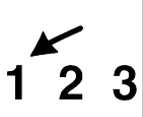 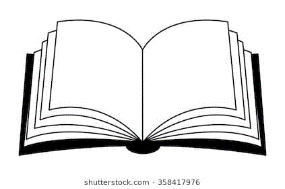 next
then
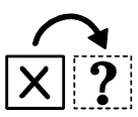 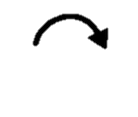 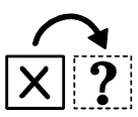 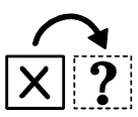 finally
the end
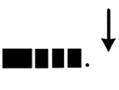 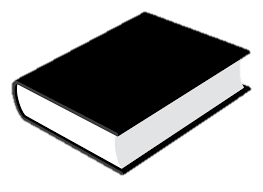 tadpole
caterpillar
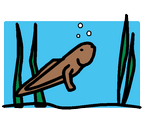 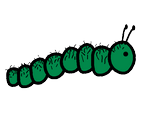 frog
cocoon
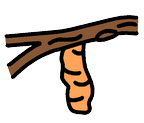 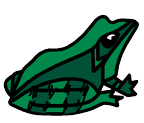 pond
butterfly
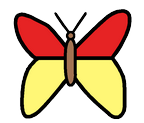 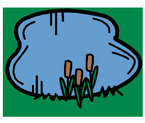 legs
arms
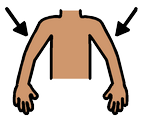 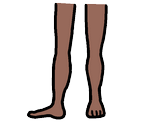 tail
sad
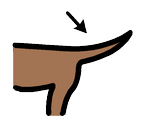 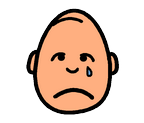 love
GULP!
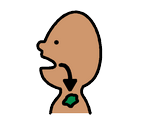 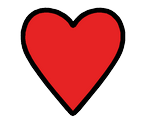